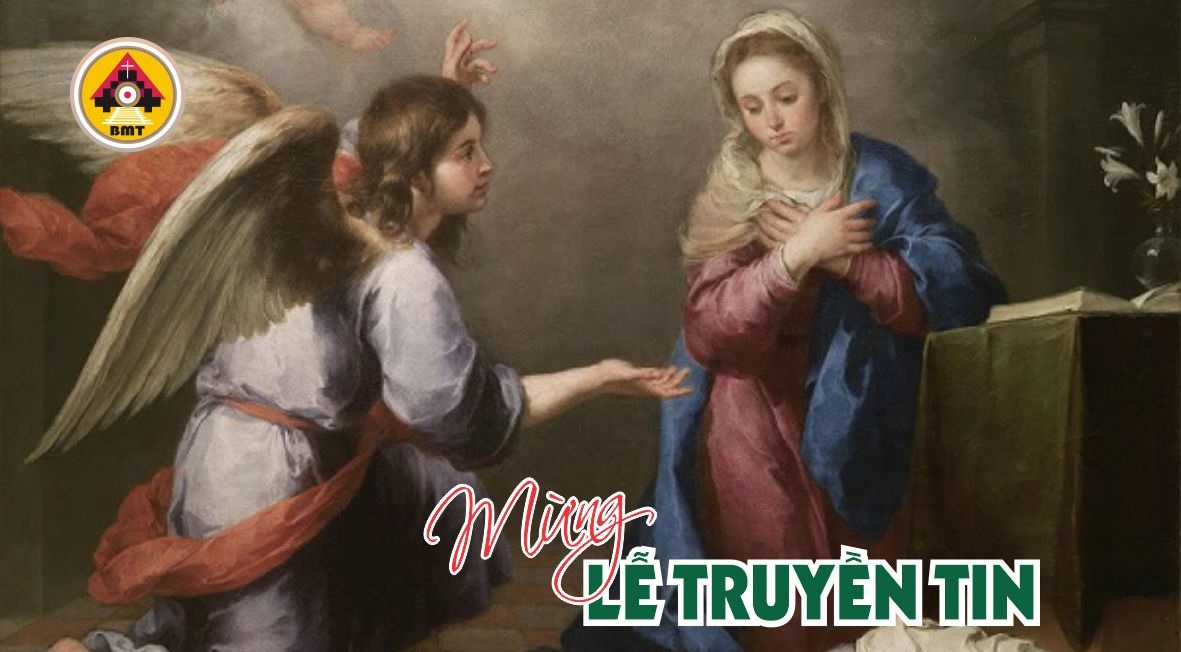 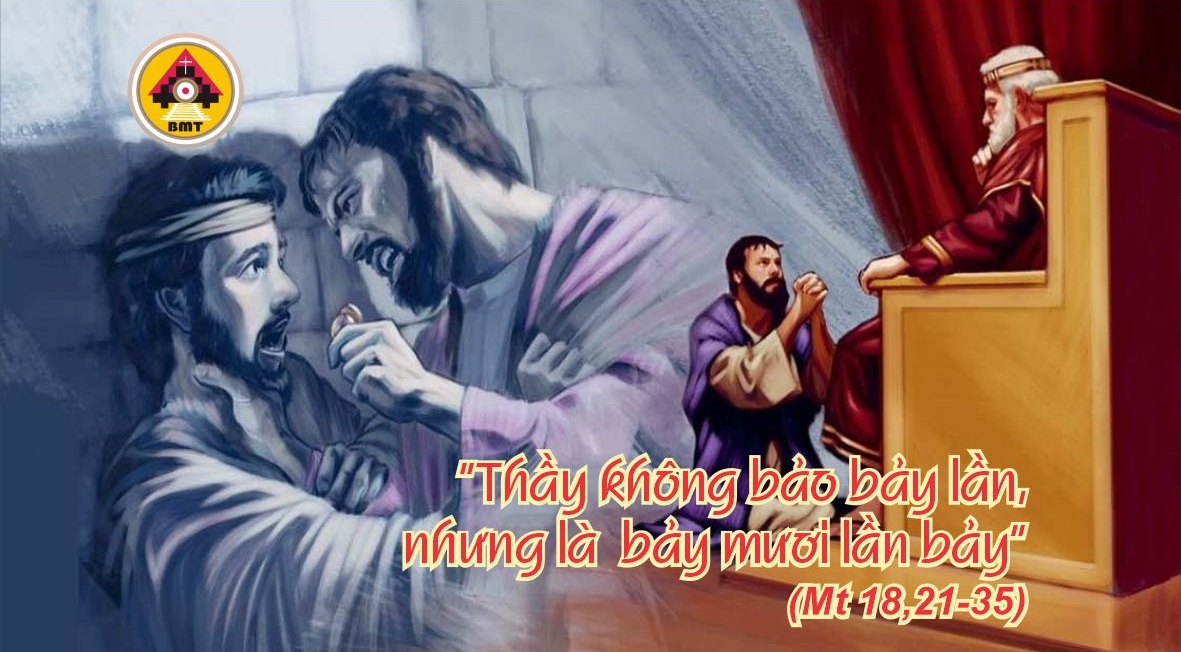 THỨ BA TUẦN III MÙA CHAY
Ca nhập lễ
Lạy Chúa, tôi kêu van Chúa, bởi Chúa nhậm lời tôi, xin lắng tai về bên tôi, xin nghe rõ tiếng tôi. Lạy Chúa, xin gìn giữ tôi như con ngươi mắt Chúa, xin che chở tôi trong bóng cánh của Ngài.
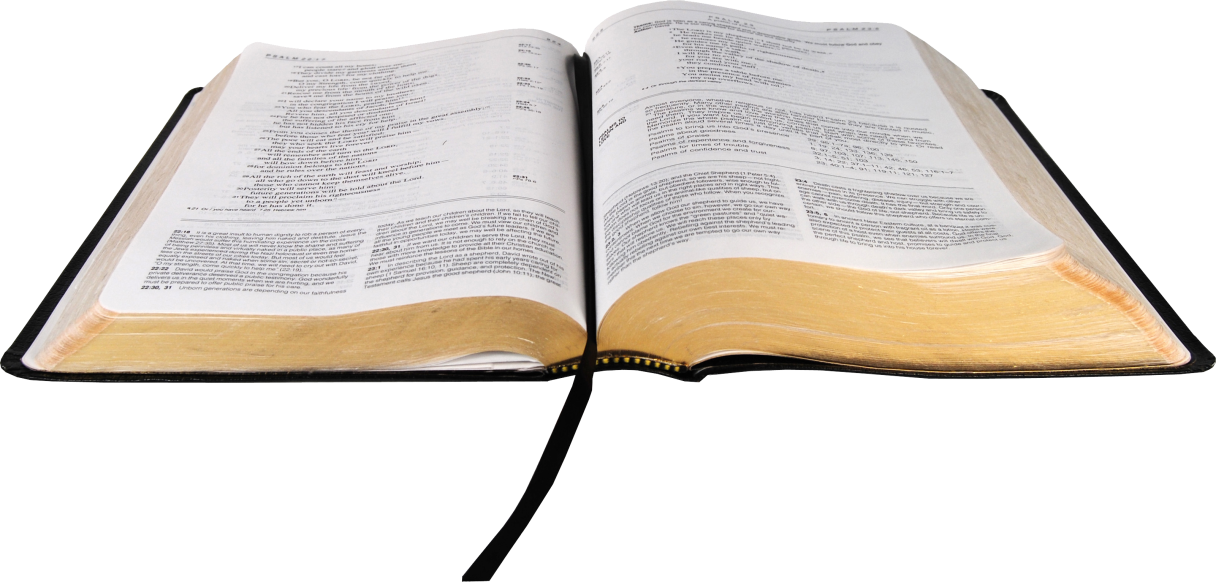 Bài Ðọc I: Ðn 3, 25. 34-43
Trích sách Tiên tri Ða-ni-en.
“Với tâm thần sám hối và tinh thần khiêm tốn, chúng tôi được chấp nhận”.
ĐAP CA :
Tv: 24, 4bc-5ab. 6-7bc. 8-9Ðáp: Lạy Chúa, xin hãy nhớ lòng thương xót của Ngài
Câu Xướng Trước Phúc Âm:
Người ta sống không nguyên bởi bánh, nhưng bởi mọi lời do miệng Thiên Chúa phán ra.
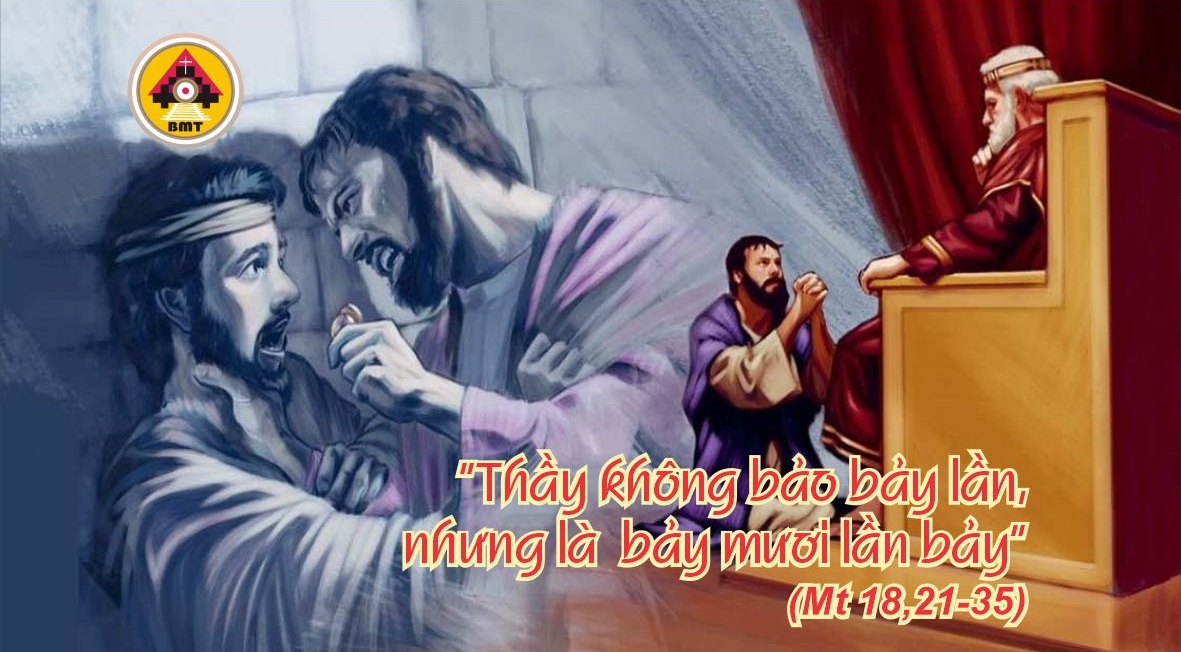 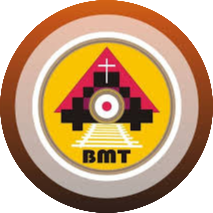 Phúc Âm: Mt 18, 21-35
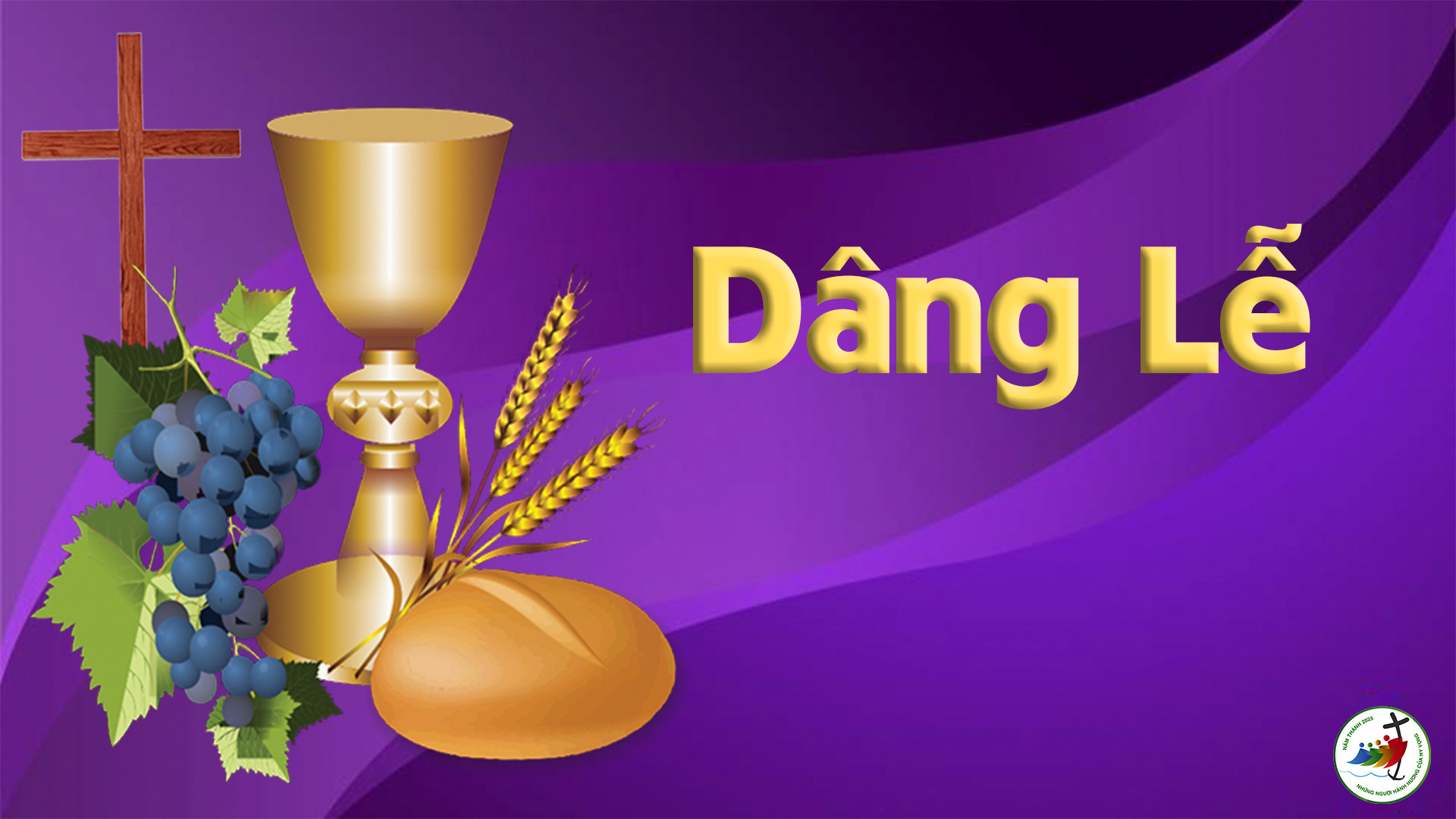 Ca Hiệp Lễ
Lạy Chúa, ai sẽ được ở trong nhà tạm Chúa, ai được cư ngụ trên núi thánh của Ngài. Người sống thanh liêm và thực thi công chính.
Ca Kết Lễ
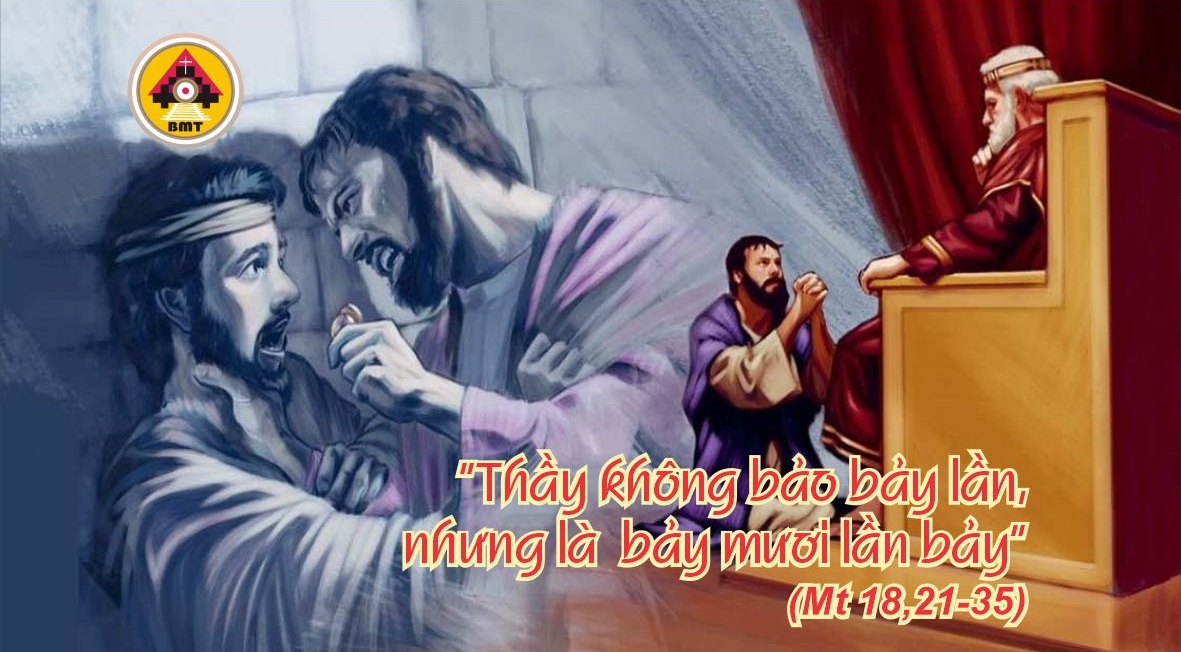 THỨ BA TUẦN III MÙA CHAY